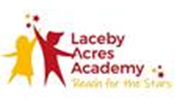 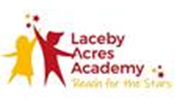 Laceby Acres Primary Academy Geography Big Ideas
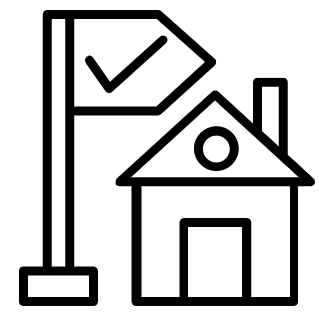 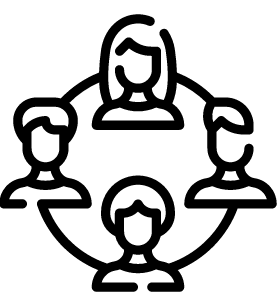 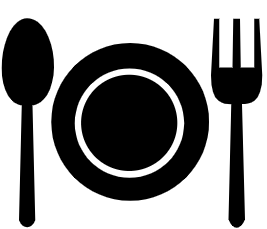 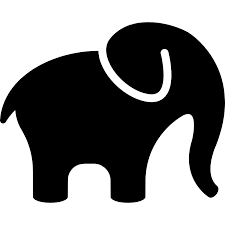 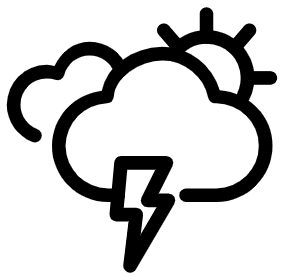 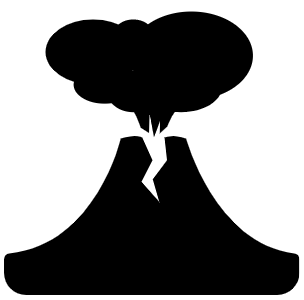 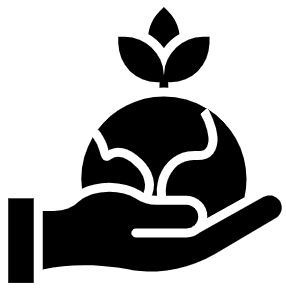 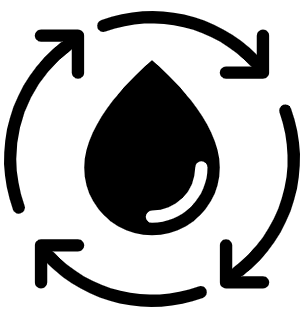 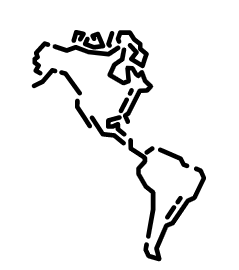 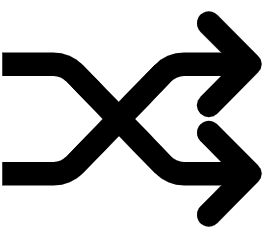 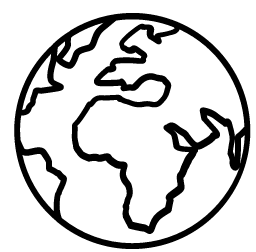 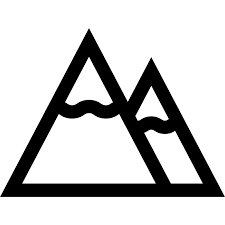 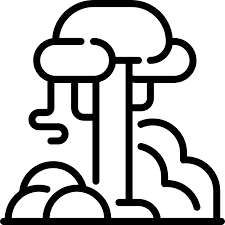 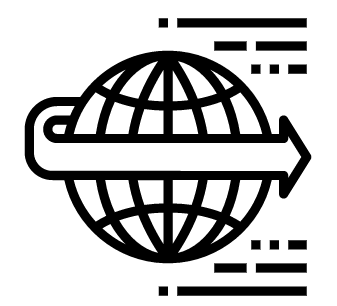 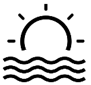 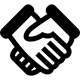 Locality         Community      Animals    Climate and Seasons     Food               World              Coasts     Americas  Water Cycle   Volcanoes        Changes               Alps               Trade         Amazon     Environment  Future World
Time zones
Hemisphere
Ask and answer questions
Geographical Vocabulary
Directions
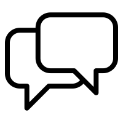 Symbols
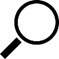 Fieldwork
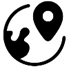 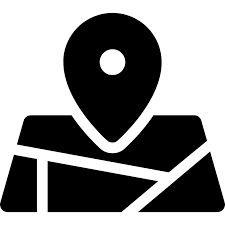 Compass skills
Enquire Geographically
Communicate Geographically
Grid referencing and coordinates
Study location
Mapping
Scales
Compare and contrast
Informed responses
Latitude and longitude
Features of a landscape
Continents and countries
Data
Significance
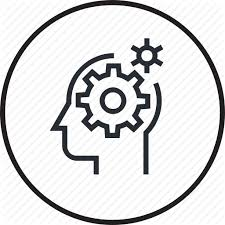 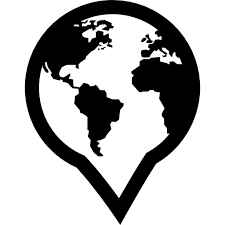 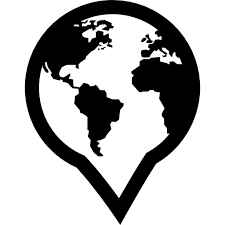 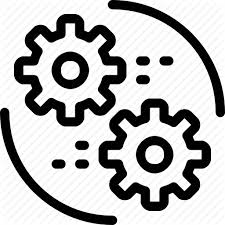 Places -
UK (incl. locality)
Places - 
World
Physical
Processes
Human
Processes
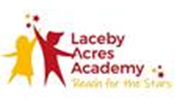 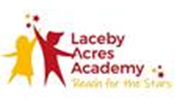 Laceby Acres Primary Academy Geography Long Term Plan
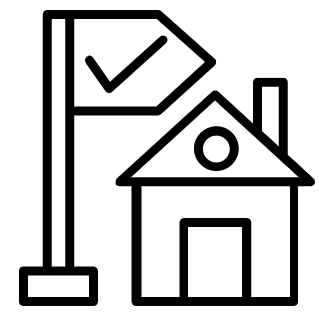 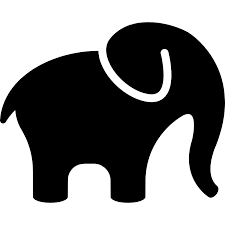 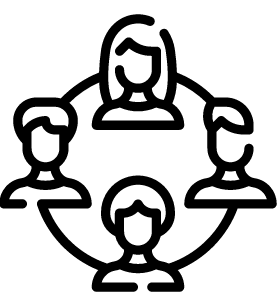 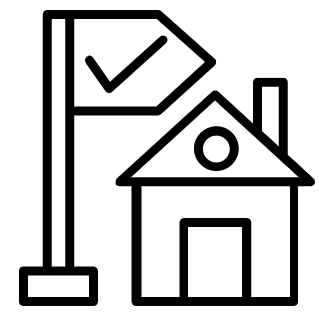 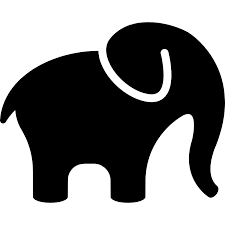 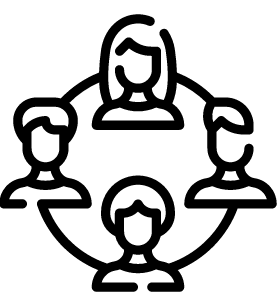 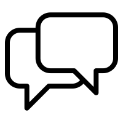 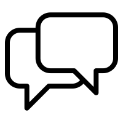 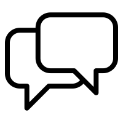 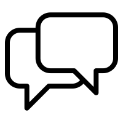 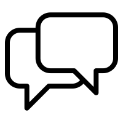 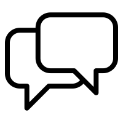 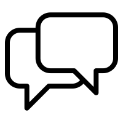 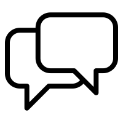 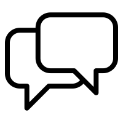 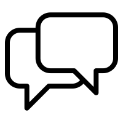 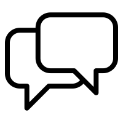 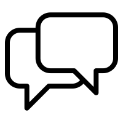 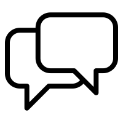 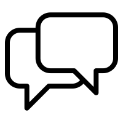 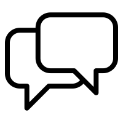 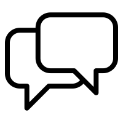 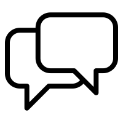 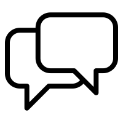 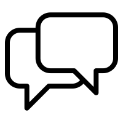 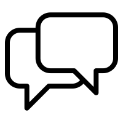 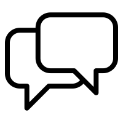 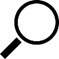 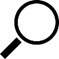 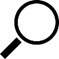 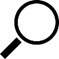 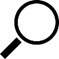 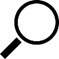 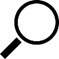 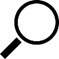 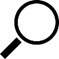 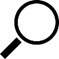 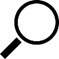 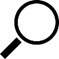 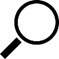 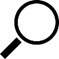 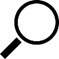 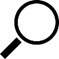 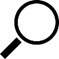 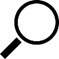 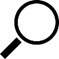 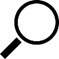 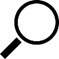 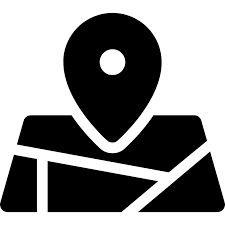 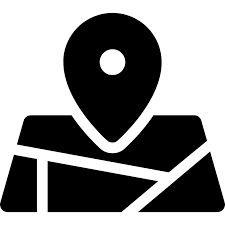 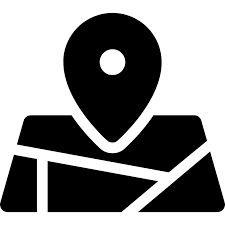 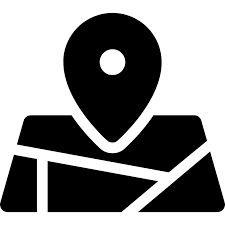 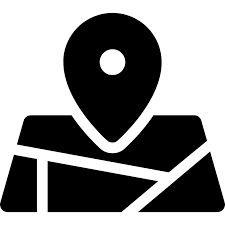 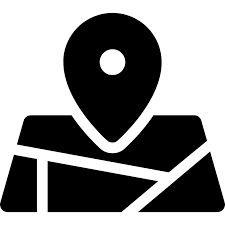 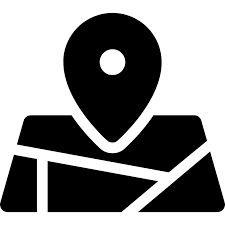 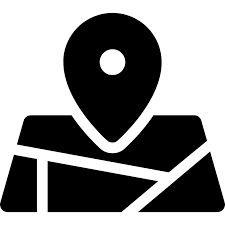 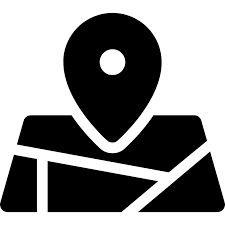 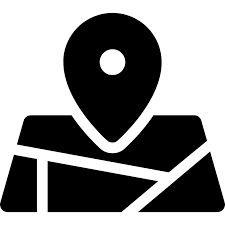 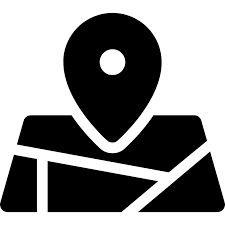 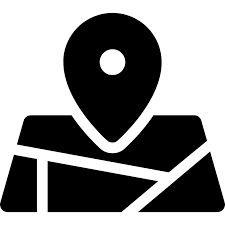 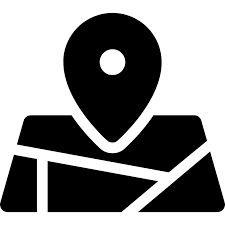 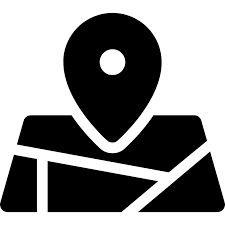 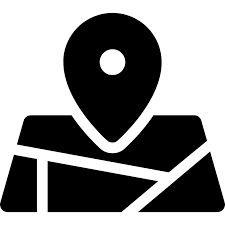 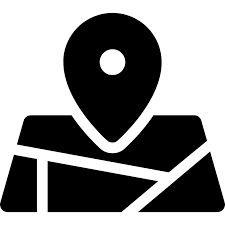 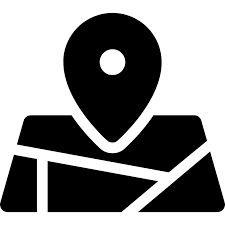 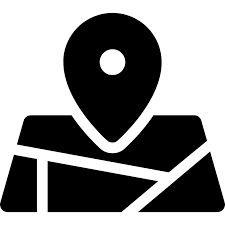 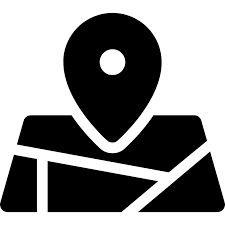 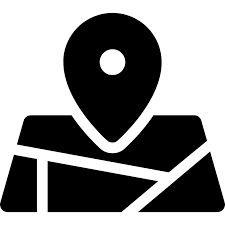 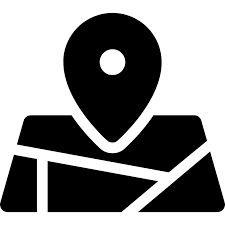 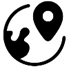 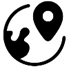 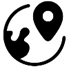 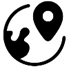 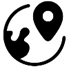 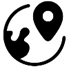 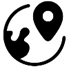 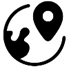 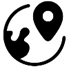 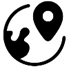 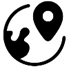 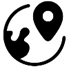 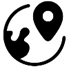 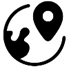 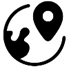 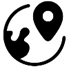 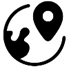 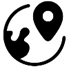 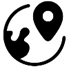 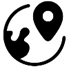 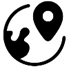 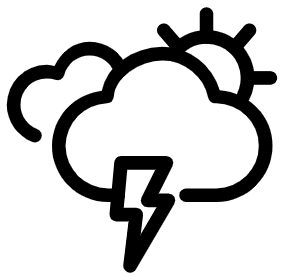 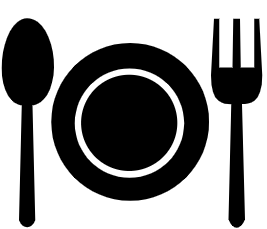 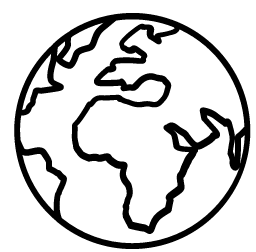 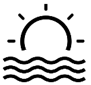 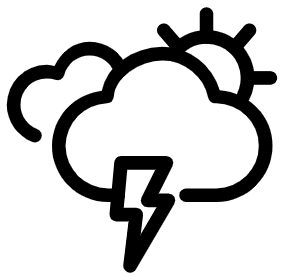 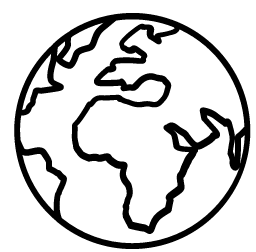 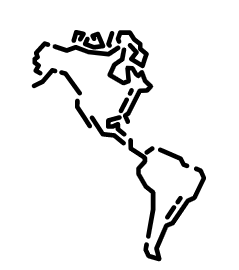 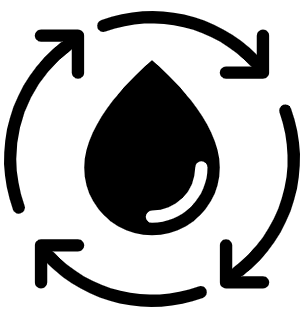 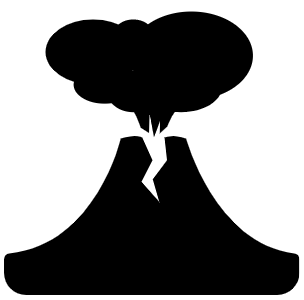 Middlethorpe Primary Academy History Long Term Plan
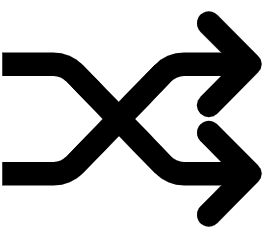 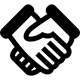 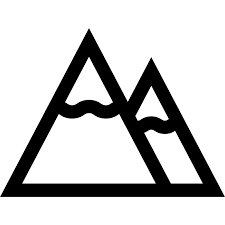 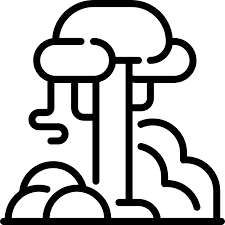 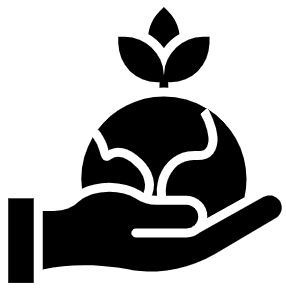 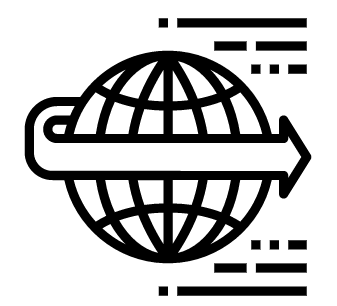